Omówienie prac nad realizacją
 Programu ochrony powietrza 
dla województwa śląskiego
Urząd Marszałkowski 
Województwa Śląskiego

Wydział Ochrony Środowiska
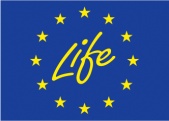 Katowice, 11 września 2017 roku
Program ochrony powietrza dla terenu województwa śląskiego mający na celu osiągnięcie poziomów dopuszczalnych substancji w powietrzu oraz pułapu stężenia ekspozycji
Uchwała Sejmiku Województwa Śląskiego nr IV/57/3/2014 
z 17 listopada 2014 roku
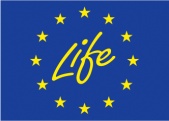 Przekroczenia standardów jakości powietrza w zakresie:

pyłu zawieszonego PM 10
pyłu zawieszonego PM 2,5
benzo (a) pirenu
dwutlenku azotu (aglomeracja górnośląska)
ozonu
Prawo ochrony środowiska – konieczność opracowania 
Programu ochrony powietrza co 3 lata
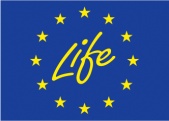 Nowy Program ochrony powietrza – prace trwają od lipca 2017 roku przygotowanie:
 szczegółowego opisu przedmiotu zamówienia
 specyfikacji i pozostałych dokumentów przetargowych
 montaż finansowy
 Wybór Wykonawcy i podpisanie umowy 31 marca 2017 roku.
 Wykonawcą jest Konsorcjum firm:
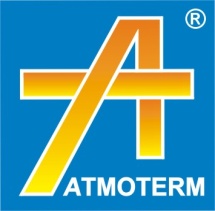 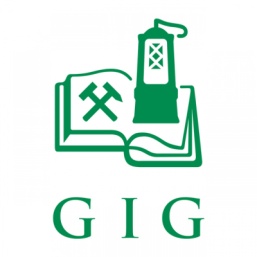 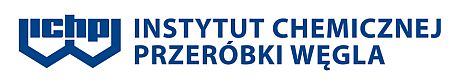 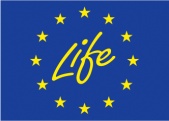 Finansowanie Programu ochrony powietrza dla województwa śląskiego:
9%
 
 
27%
 
 

64%
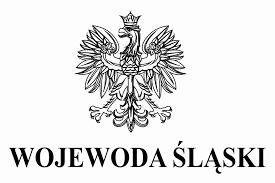 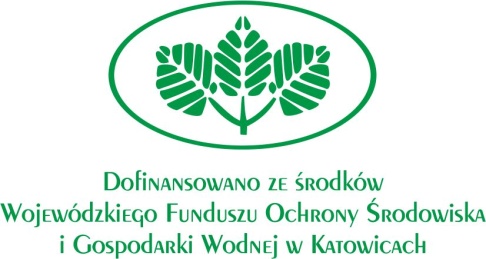 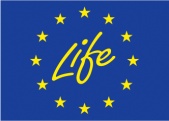 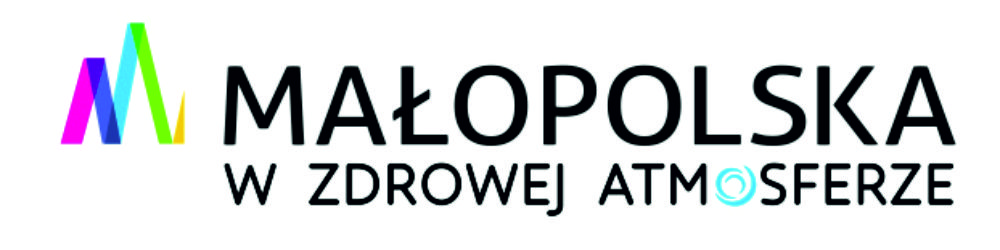 Projekt zintegrowany LIFE „Wdrażanie programu ochrony powietrza dla województwa małopolskiego – Małopolska w zdrowej atmosferze”
Przygotowanie regionalnej inwentaryzacji emisji zanieczyszczeń                        i modelowania warunków meteorologicznych dla województwa śląskiego:
Opracowanie szczegółowej metodyki przeprowadzenia inwentaryzacji emisji zanieczyszczeń
Opracowanie zakresu elektronicznej bazy danych oraz uzgodnienie wskaźników
Przeprowadzenie inwentaryzacji emisji zanieczyszczeń, w tym ankietyzacja w terenie
Przeprowadzenie modelowania dla 5 różnych wariantów wprowadzenia na obszarze województwa ograniczeń w zakresie eksploatacji instalacji spalania paliw stałych
Przygotowanie elektronicznej  bazy danych do wymagań modelowania międzynarodowego
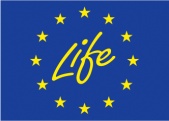 W ramach prac nad POP przygotowano między innymi:
Działania naprawcze
Podsumowanie realizacji dotychczasowych POP
Tabele sprawozdawcze
Plan Działań Krótkoterminowych
Ewaluację ex-ante Programu
Metodykę wykrywania nielegalnego spalania i współspalania odpadów             w indywidualnych urządzeniach grzewczych wraz z programem komputerowym
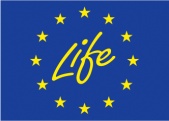 Procedowanie POP:

Opinia RDOŚ o braku konieczności prognozy
Wstępne konsultacje Planu Działań Krótkoterminowych
Wstępne konsultacje Metodyki wykrywania nielegalnego spalania
Uzgodnienie z ekspertami Metodyki inwentaryzacji emisji zanieczyszczeń
Opinia Regionalnego Centrum Analiz Strategicznych o zgodności projektu POP ze Strategią Województwa Śląskiego
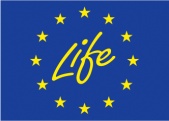 Przyjęcie projektu uchwały przez Zarząd Woj. Śl. 
(12 wrzesień 2017)
Droga do uchwalenia POP przez Sejmik WŚ                                      (grudzień 2017/styczeń 2018):
Opiniowanie projektu uchwały przez gminy
i powiaty województwa śląskiego
(od połowy września 2017 - 30 dni)
Przyjęcie sprawozdań z konsultacji i opiniowania przez Zarząd WŚ oraz poprawionego projektu POP
(listopad 2017)
Konsultacje społeczne  
(od połowy września 2017 – 21 dni)
Konsultacje
z organizacjami pozarządowymi i RDPP
(od połowy września 2017 – 30 dni)
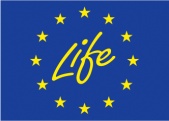 Spotkania konsultacyjne projektu POP – 
po 1 w każdym z subregionów woj. śląskiego:
2 października – Częstochowa
3 października – Katowice i Rybnik
4 października – Bielsko-Biała
Uczestnicy:
Przedstawiciele urzędów gmin i urzędów powiatowych
Przedstawiciele straży gminnych i miejskich
Przedstawiciele instytucji/uczelni
Przedstawiciele organizacji pozarządowych
Mieszkańcy województwa śląskiego
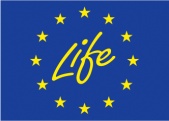 28 września 2017 roku 
posiedzenie Zespołu roboczego ds. ograniczania niskiej emisji 
w województwie śląskim
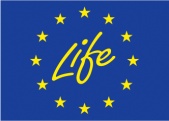 Dziękuję za uwagę
Urząd Marszałkowski Województwa Śląskiego 
Wydział Ochrony Środowiska
Tel.  +48 (32) 77 40 980

www.slaskie.pl
srodowisko@slaskie.pl
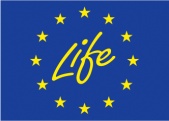